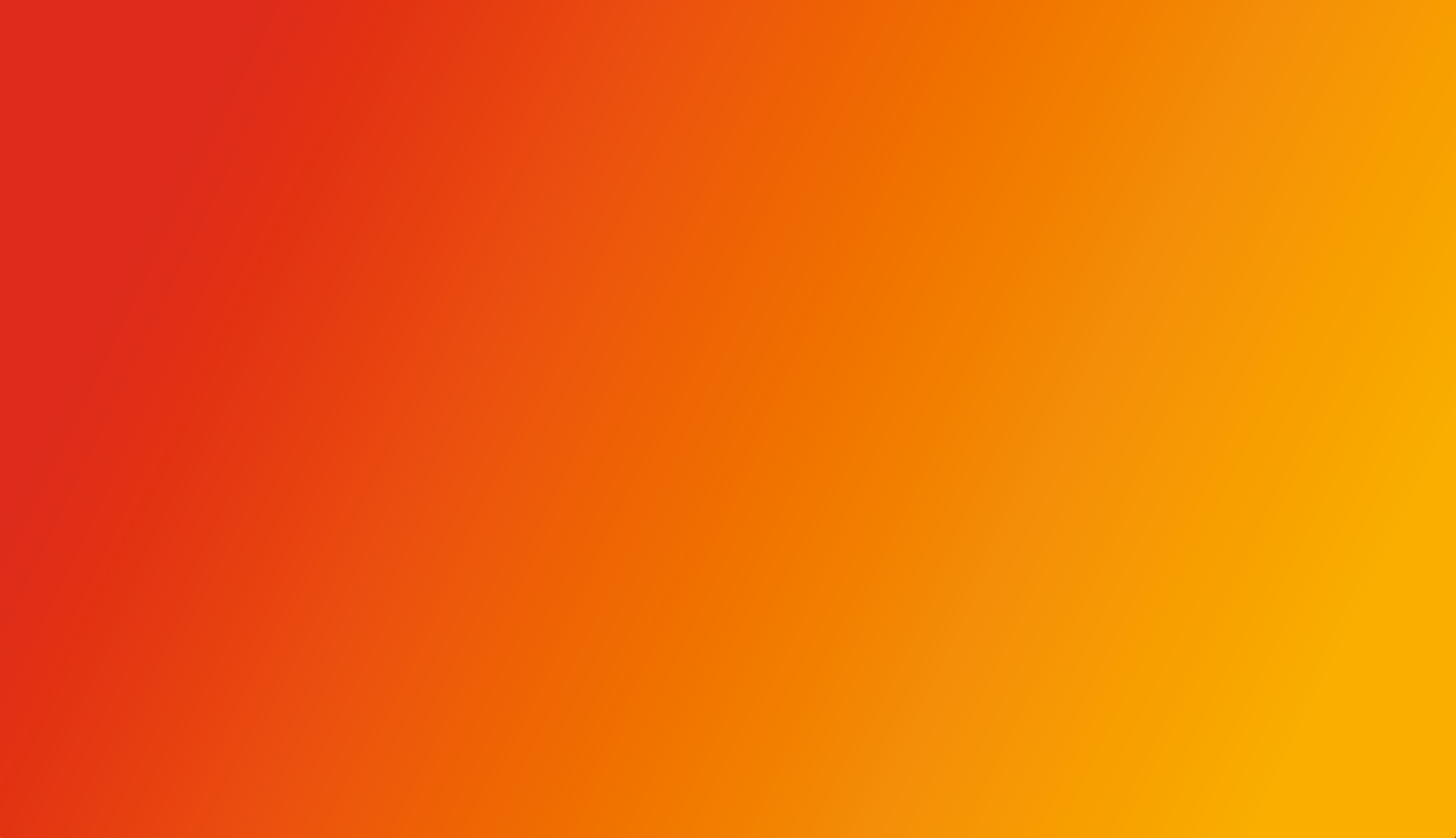 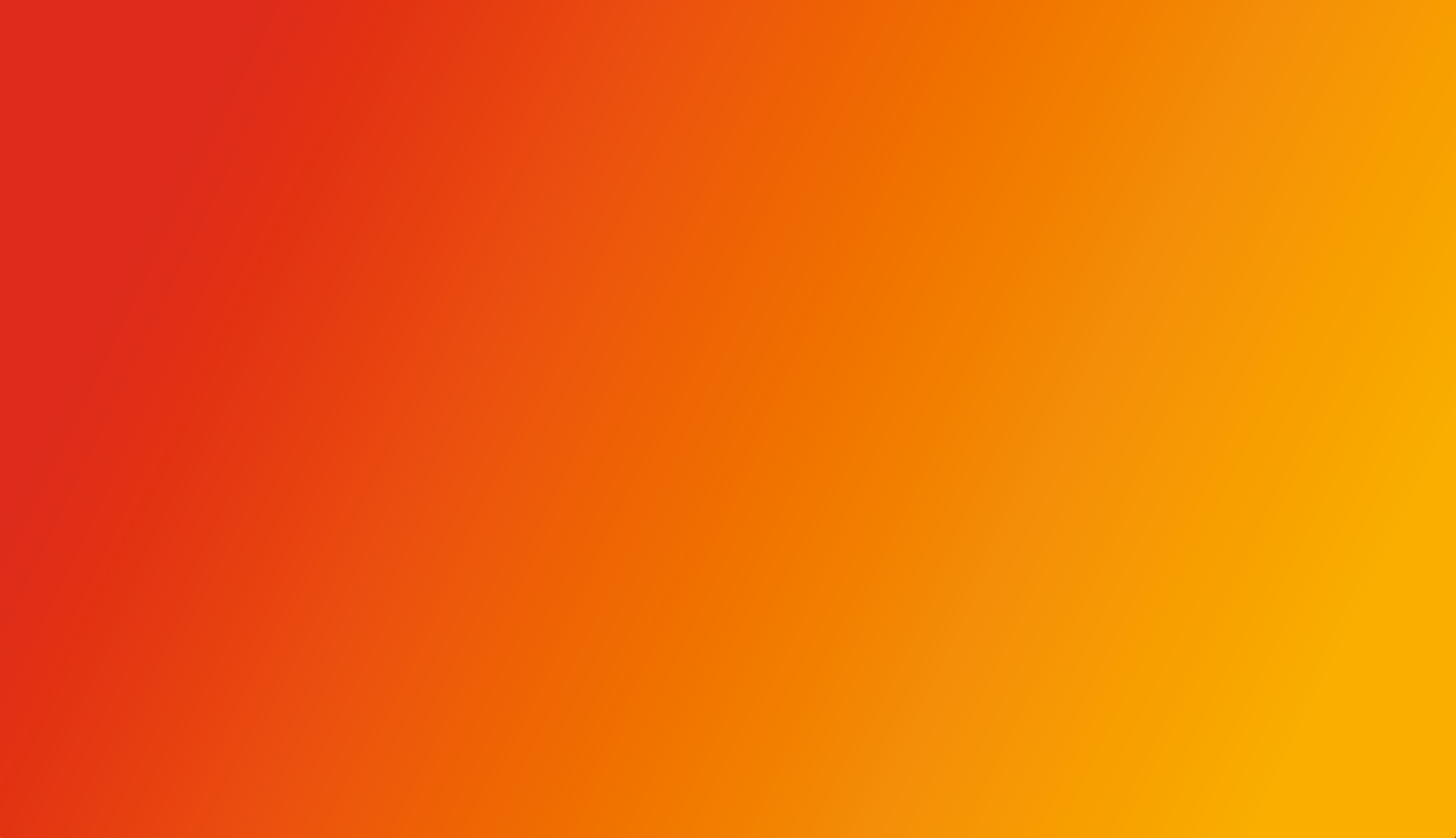 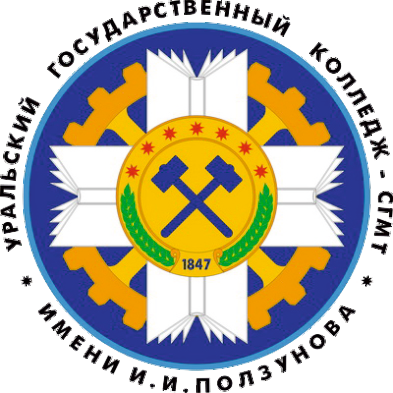 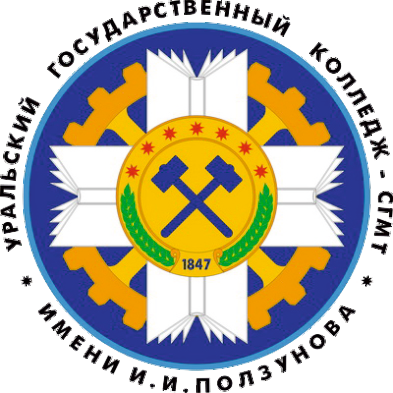 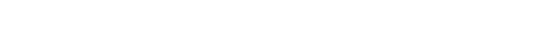 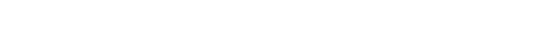 Именами наших 
     выпускников             
               названы……..                    ……
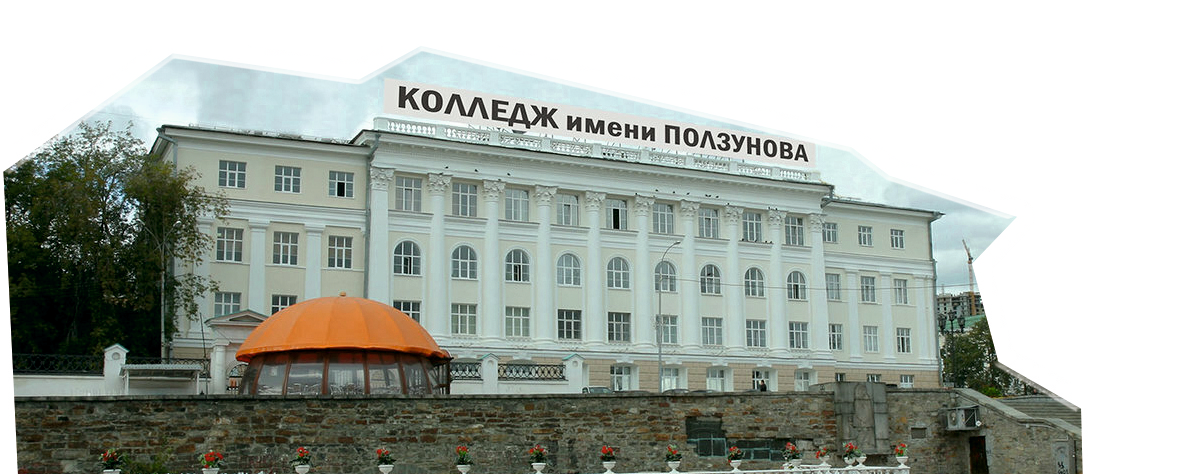 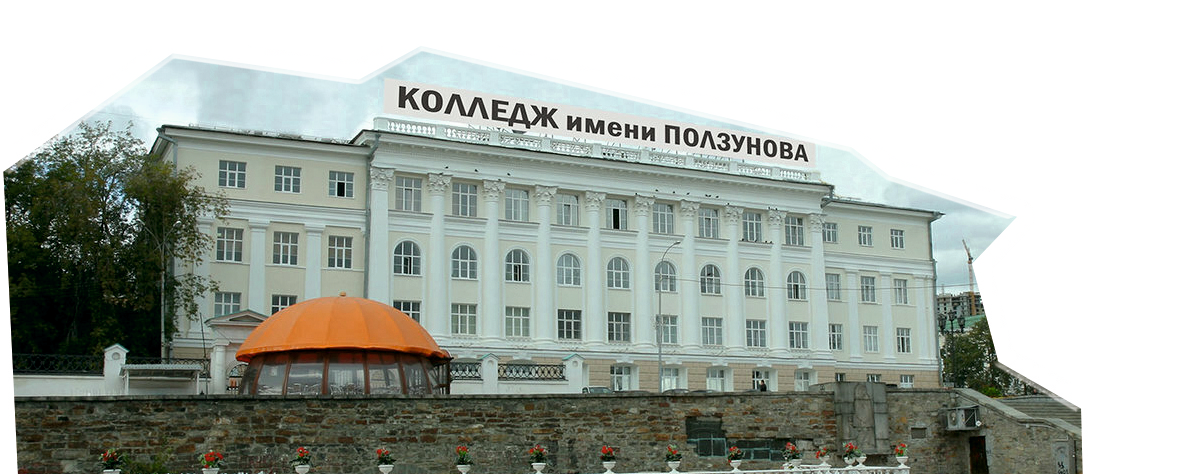 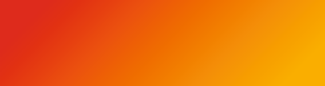 Именем  И.И.  Ползунова   названы:
       -Первое учебное заведение Екатеринбурга — горнозаводская школа — 
теперь называется  Уральским государственным колледжем им. И.И. Ползунова;
       - Алтайский  государственный  технический университет,  напротив
 главного корпуса которого установлен памятник изобретателю.
        Научно-производственное объединение «Центральный
 котлотурбинный  институт»  в Санкт-Петербурге.
        - Камнерезный завод — «Колыванский камнерезный завод имени И. И. Ползунова»
        - В   20 городах России, Украины и Казахстана  имеются улицы имени И.И.Ползунова
         - В 1970 г. Международный астрономический союз присвоил имя         
   И. И. Ползунова кратеру  на обратной стороне Луны.
          -6 июня 2011 года в Великом Новгороде  открыт памятник И. И. Ползунову.
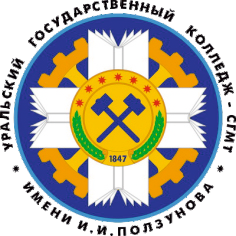 Ива́н Ива́нович
      Ползуно́в, 
в 1738-1842 годах обучался 
 арифметике и  словесности в Горнозаводской школе.
           Русский изобретатель-теплотехник, создатель первой в России паросиловой установки. Его первая в  России паровая машина  была также первым в мире  двухцилиндровым  паровым двигателем, впервые в истории не требующим вспомогательного гидравлического привода (способным работать без проточной воды и водяного колеса).
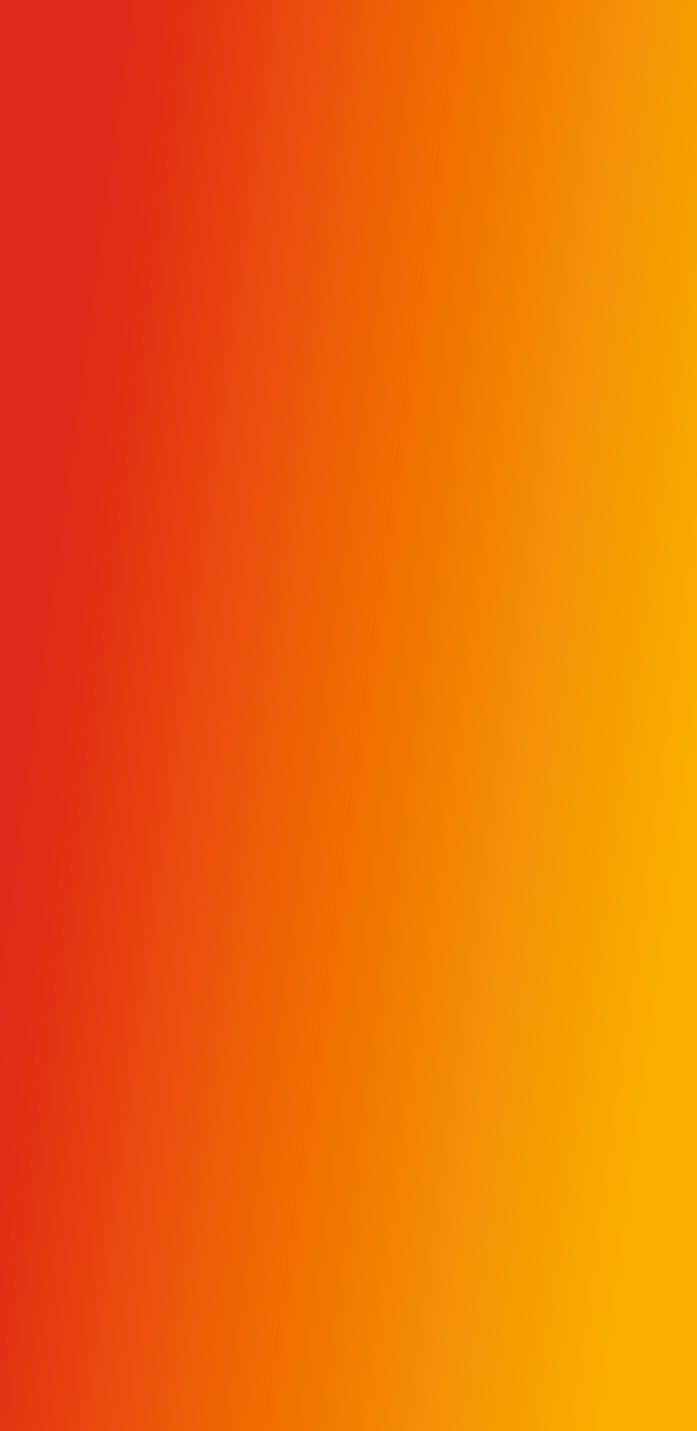 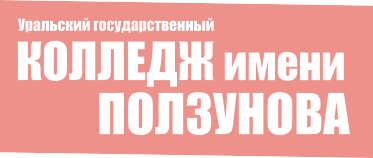 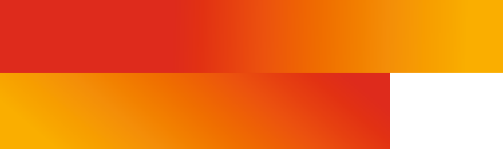 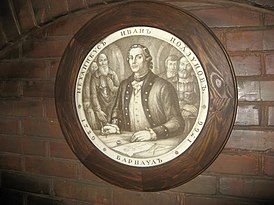 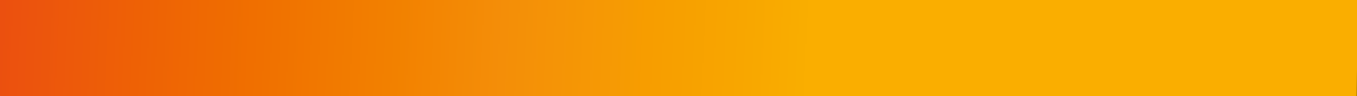 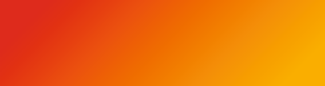 Фёдор
 Фёдорович Сыромолотов ( Федич)— русский революционер и советский партийный и государственный деятель, публицист. 1892 году поступил в Уральское  горное училище в городе   Екатеринбурге, где был участником нелегального кружка учащихся.
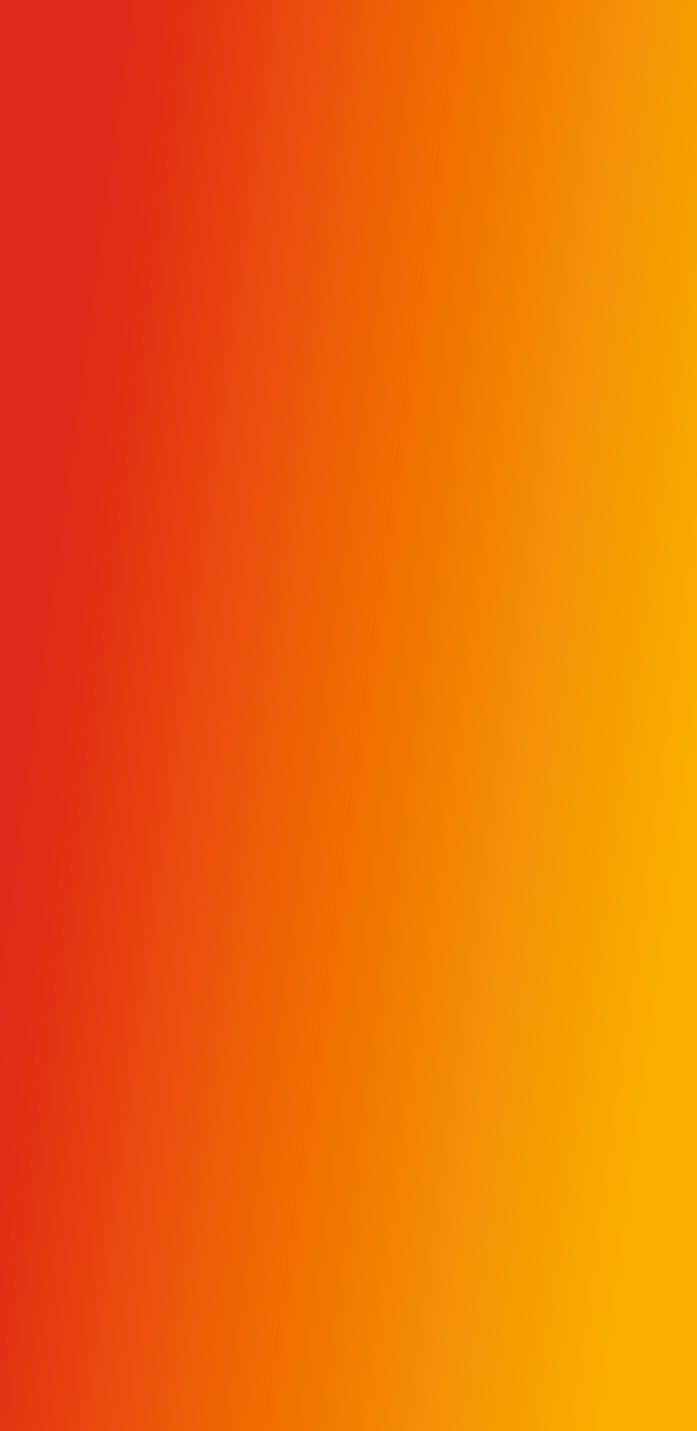 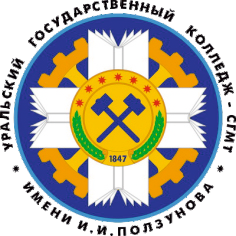 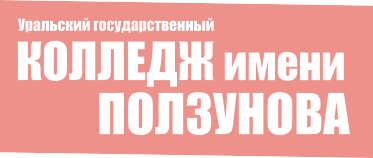 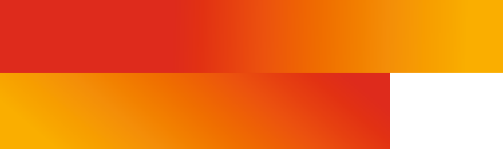 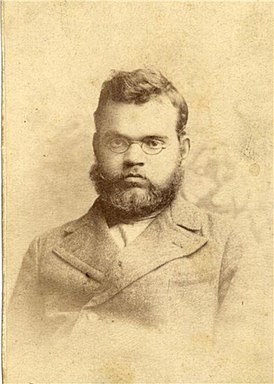 .
Именем Сыромолотова   названы улицы в Екатеринбурге, Златоусте, Троицке и Верхней Пышме, а также рабочий клуб в Нижнем Тагиле, типография в Троицке, горный пик на Памире.
С сентября 1918 года работал в Москве — был член коллегии Народного комиссариата финансов.
	В 1921 году командирован на Урал для обследования состояния уральской промышленности и поднятия её производительности. 
	В 1925 году был председателем научно-пищевого совета "Нарпита".
	В 1930—1931 годах являлся начальником Главного геологоразведочного управления ВСНХ СССР. Был членом президиума Госплана СССР (1932—1938),
	В 1941—1943 годах в составе контрольной группы уполномоченных Госплана СССР работал на Урале — в Свердловске, Златоусте и Магнитогорске.
	С 1943 до конца жизни работал в Институте технико-экономической информации Госплана СССР.[1]
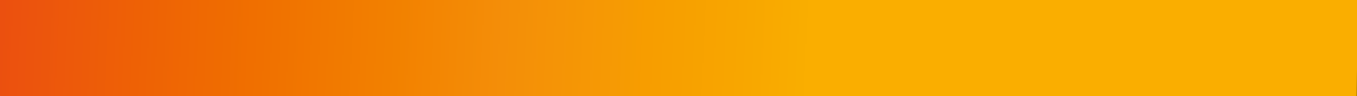 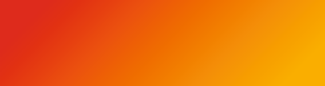 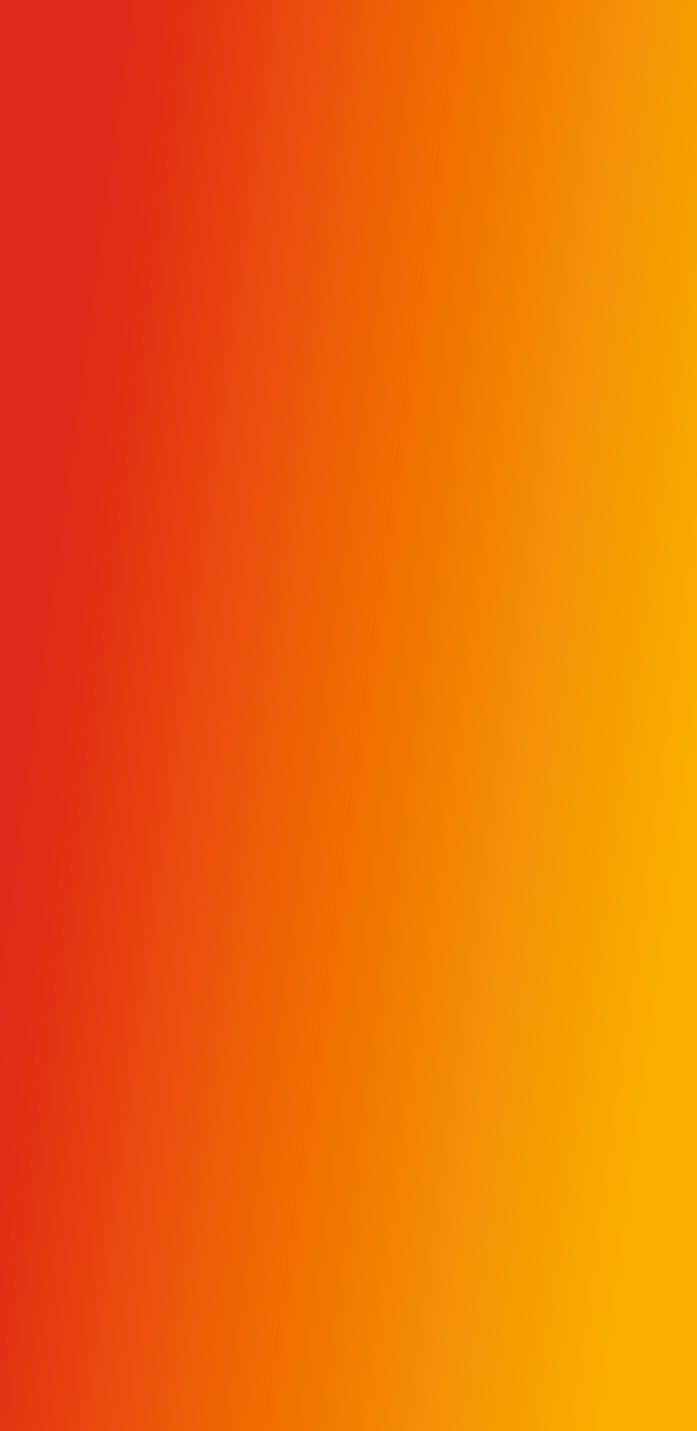 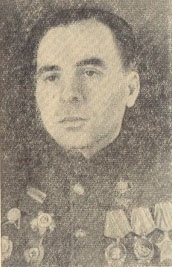 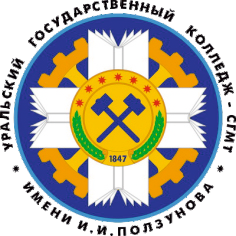 ЛипуновАлександр Яковлевич,   окончил СГМТ в 1937 г.
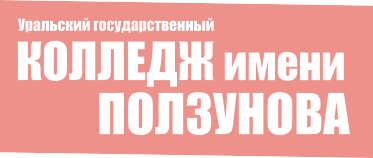 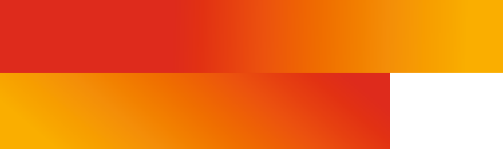 .
Указом Президиума Верховного Совета СССР от 27 февраля 1945 года за образцовое выполнение боевых заданий командования на фронте борьбы с немецко-фашистскими захватчиками и проявленные при этом мужество и героизм старшине Липунову Александру Яковлевичу присвоено звание Героя Советского Союза с вручением ордена Ленина и медали «Золотая Звезда»
(№ 5700).
Герою установлен обелиск в его родной деревне Хвойня  Лучицкой волости  Мозырского уезда Минской губернии (ныне — Петриковский район  Гомельской области Белоруссии)Одна из улиц города Петриков носит имя Александра Липунова.В 2009 году на площади Победы в Бобруйске был открыт мемориал — Аллея Героев, посвящённый 65-летию освобождения города во время Великой Отечественной войны.	 Мемориальная доска на Аллее установлена и А. Я. Липунову.
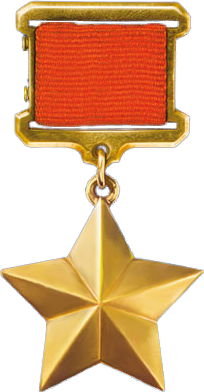 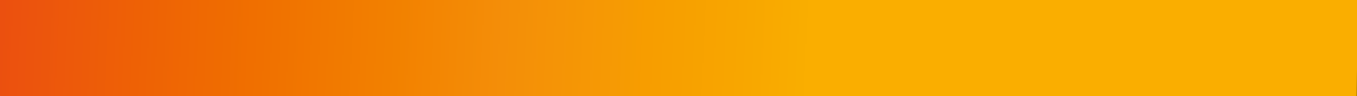 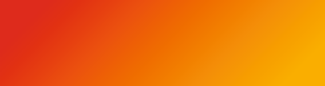 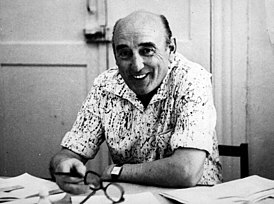 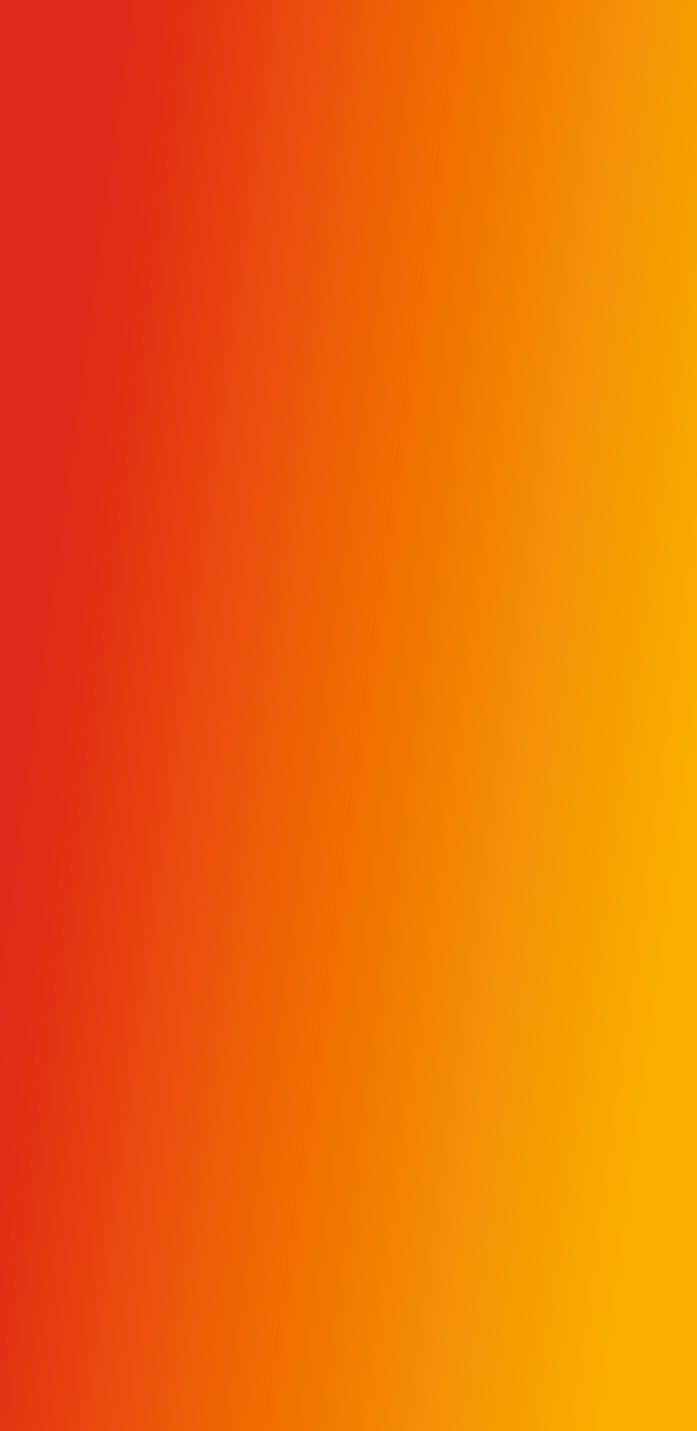 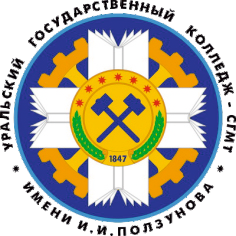 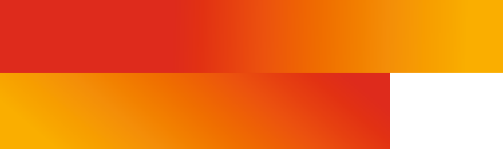 Константин Григорьевич
                                                Макаревич. 
 	Окончание СГМТ  прервалось  призывом  в 
Армию  в октябре 1941г.
 Специальность- Обогащение полезных ископаемых.
	 Советский и казахстанский гляциолог. Внёс 
существенный научный вклад в развитие и популяризацию
 гляциологии. С 1956 по 1992 гг. возглавлял советскую 
гляциологическую экспедицию на леднике Туюксу и являлся основателем гляциологической станции «Туюксу Т1».
	 Более 20 лет являлся официальным представителем Советского Союза во Всемирной службе мониторинга ледников . Автор более 200 научных статей, монографий, страноведческих и автобиографических книг и очерков.
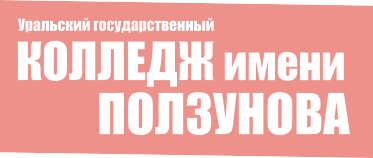 За вклад в развитие и популяризацию гляциологии его именем названы два ледника: один — в Заилийском Алатау (в верховьях р. Каскелен), другой — в Джунгарском Алатау (в бассейне р. Аксу), а также двум перевалам — в Заилийском (4000 м) и Джунгарском Алатау (3850 м, в верховьях р. Коры Каратальской).
Алатау (горы) — горные хребты на Тянь-Шане, Южном Урале и Южно-Сибирских горах.
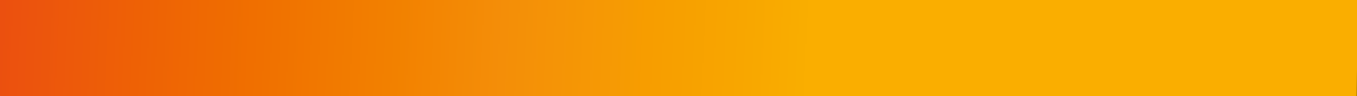 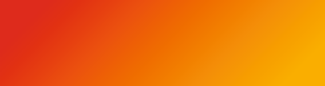 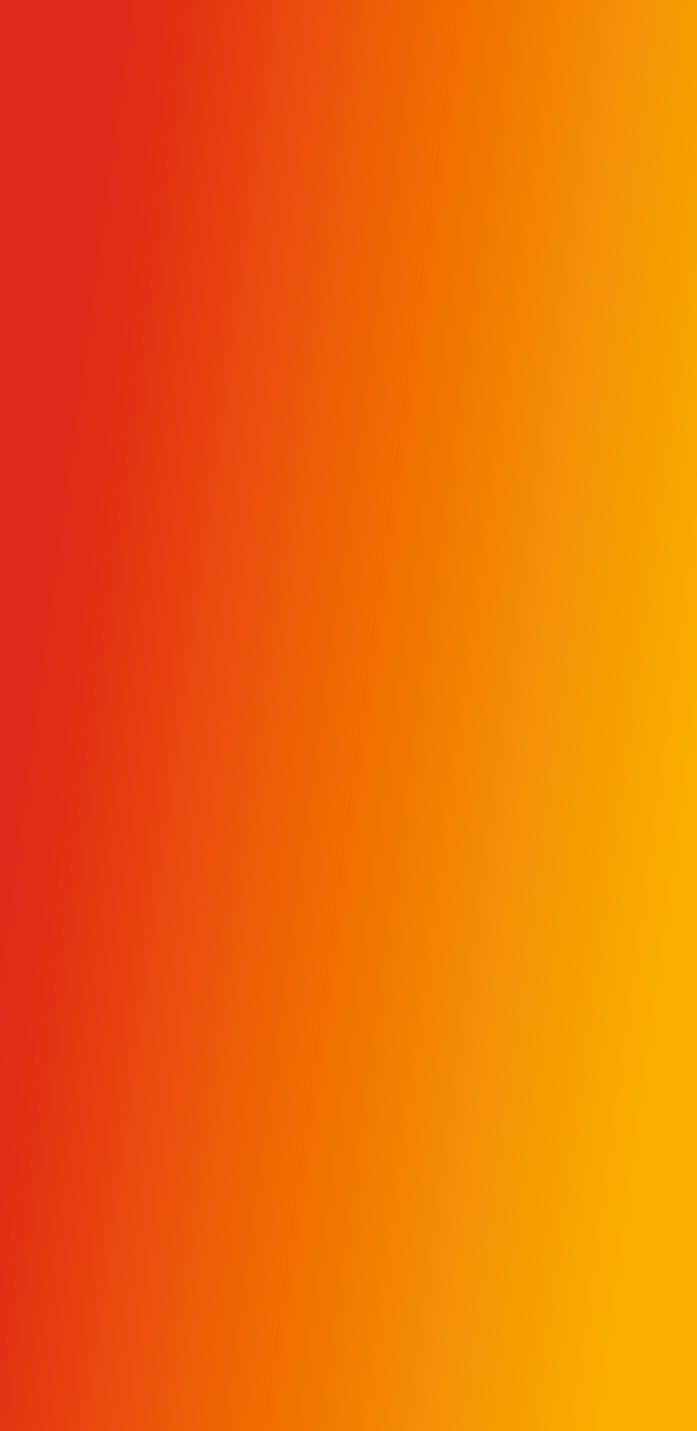 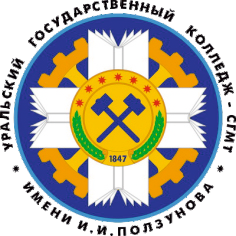 Борис Алексеевич 
Кривоусов (1923—1982) — руководитель строительства промышленной аппаратуры, 
Герой Социалистического Труда  (1981).
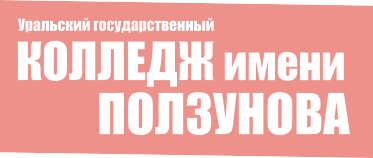 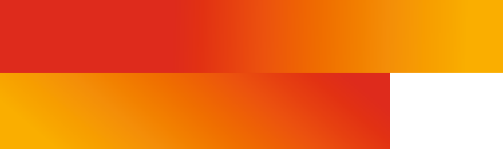 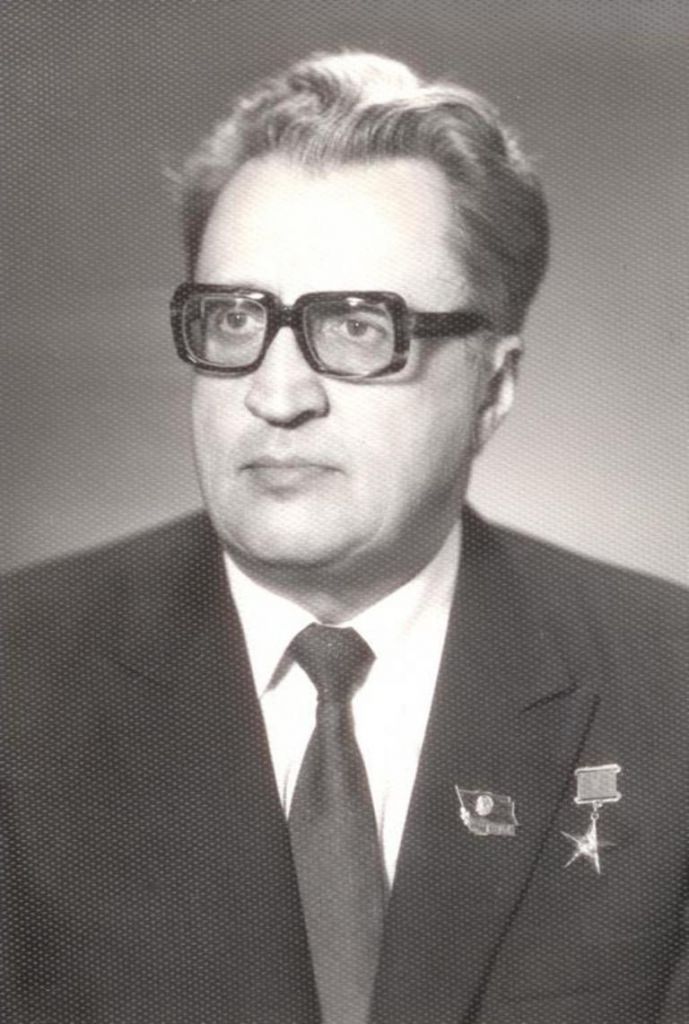 Кандидат экономических наук (1977)
Почетный гражданин г. В. Пышма (1981г.)
В 1946—1947 годах работал на Средне-Уральском медеплавильном заводе; в 1947—1953 гг. — заместитель директора Карабашского медеплавильного завода; в 1953—1957 годах — заместитель директора Пышминского медеэлектролитного завода; в 1957—1970 гг. — на партийной и советской работе; в 1970—1982 гг. — директор Пышминского медеэлектролитного завода (комбинат «Уралэлектромедь»).
г. В. Пышма.
Сначала  была улица  Баумана. В 1951 году - Садовая. Через год после смерти Бориса Алексеевича, в 1983 году ее назвали его именем.
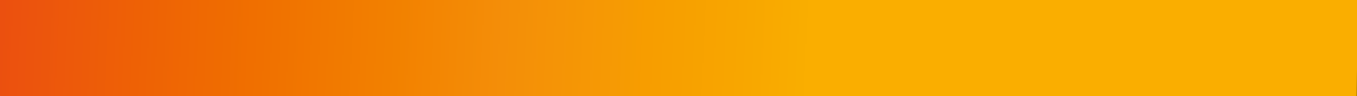 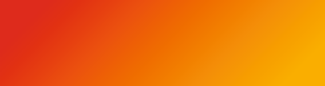 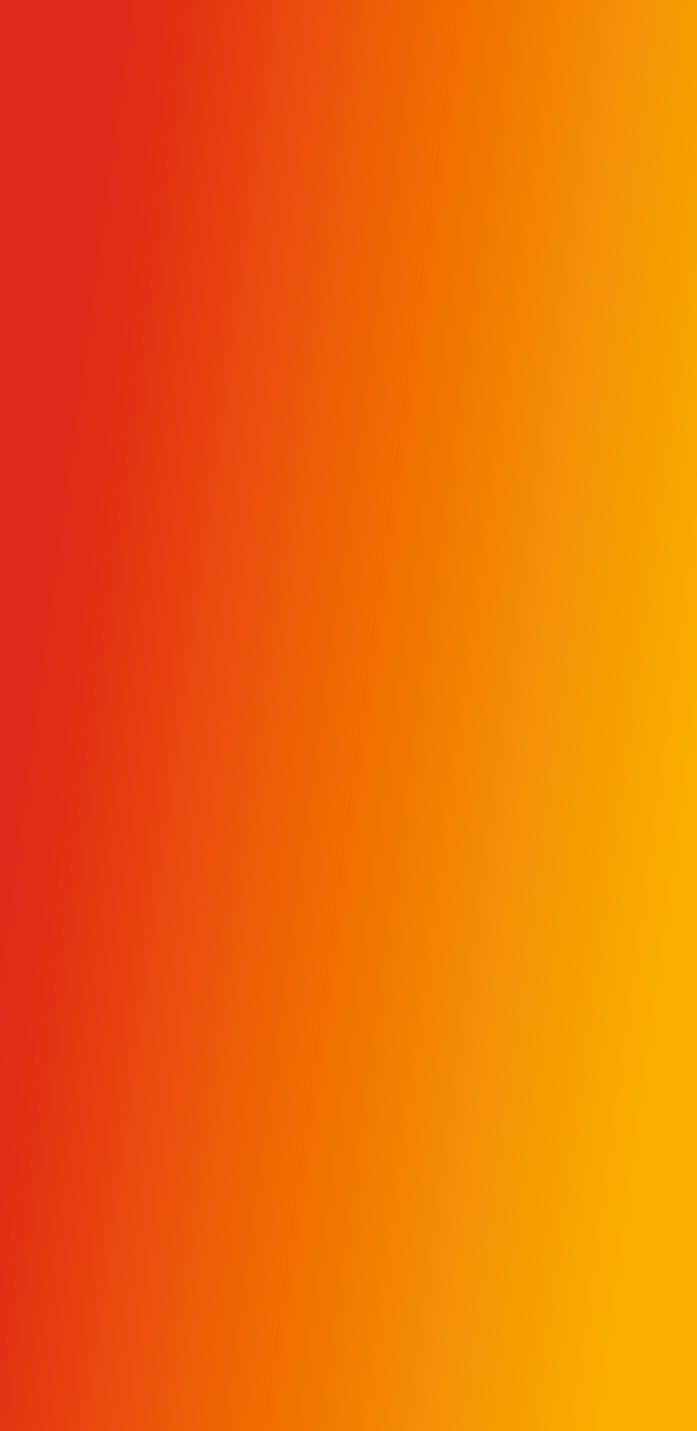 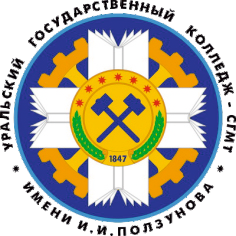 Козицын
 Александр Анатольевич, 
вып.  СГМТ-1976г.  МТ.
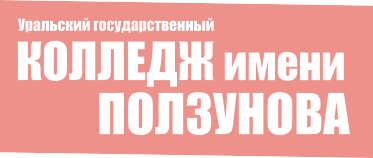 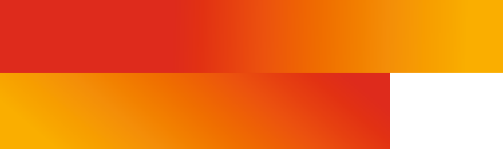 Российский предприниматель, 
директор ОАО «Уралэлектромедь» .
 Кандидат экономических наук.
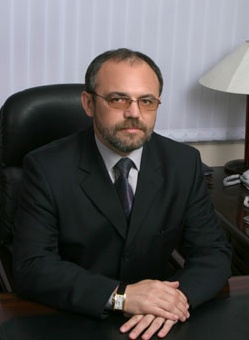 г. В. Пышма:-Часть улицы Фрунзе   была переименована в улицу Александра Козицына. -Ледовая арена им. А. Козицына
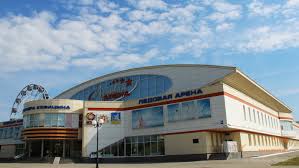 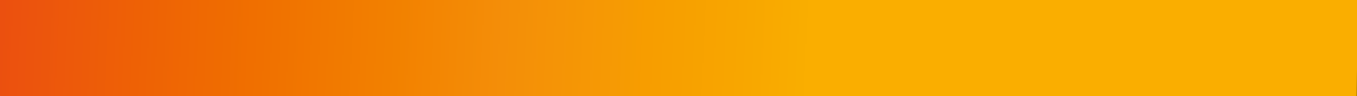 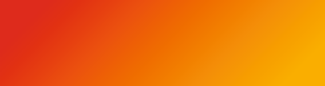 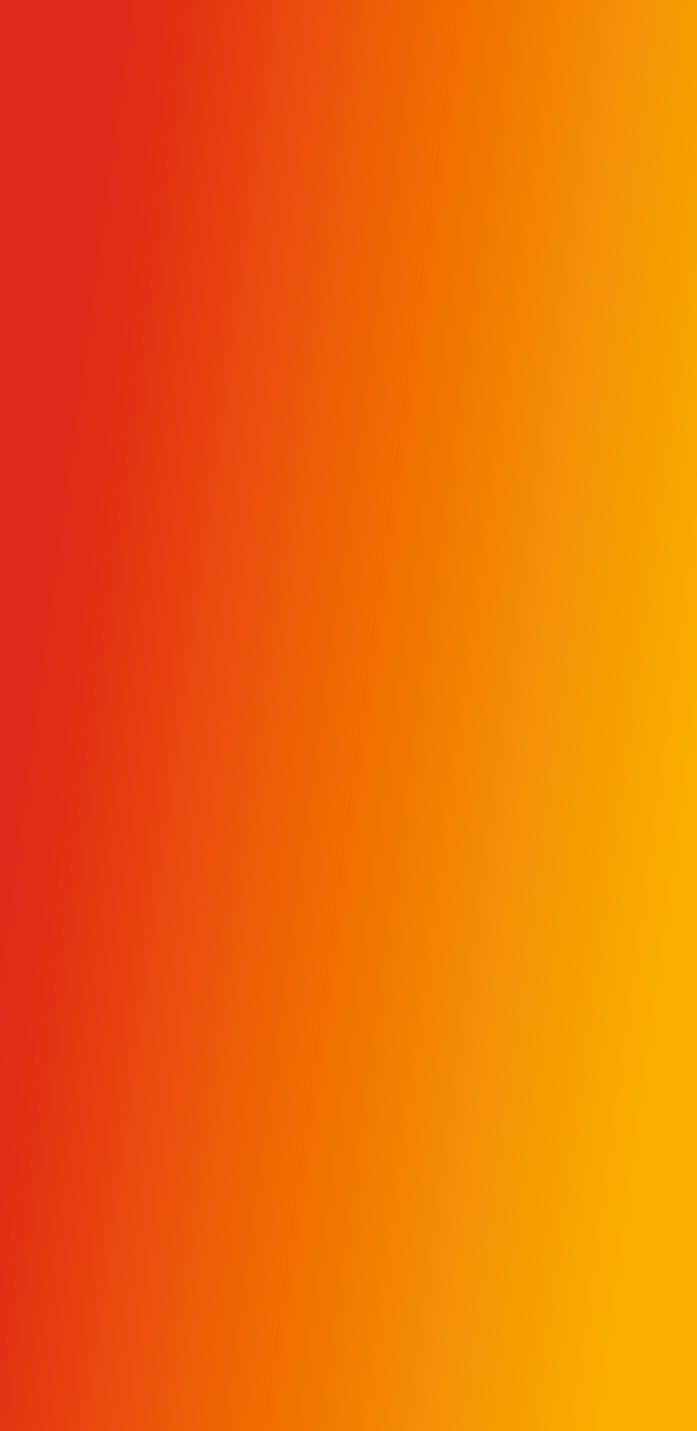 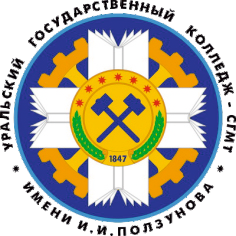 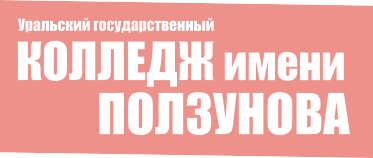 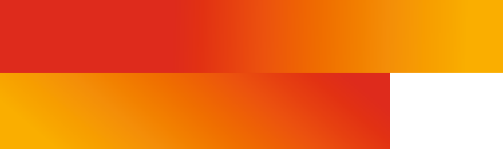 Спасибо за внимание!
  
 С уважением, администратор 
культурно-досугового отдела
А.Е. Осокин
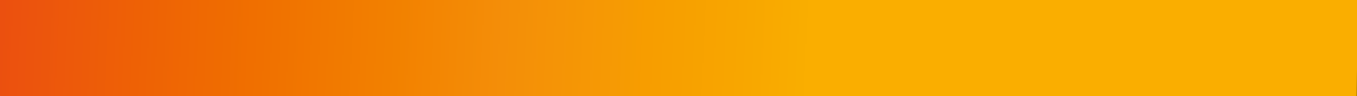